Franchise- Business-Solution
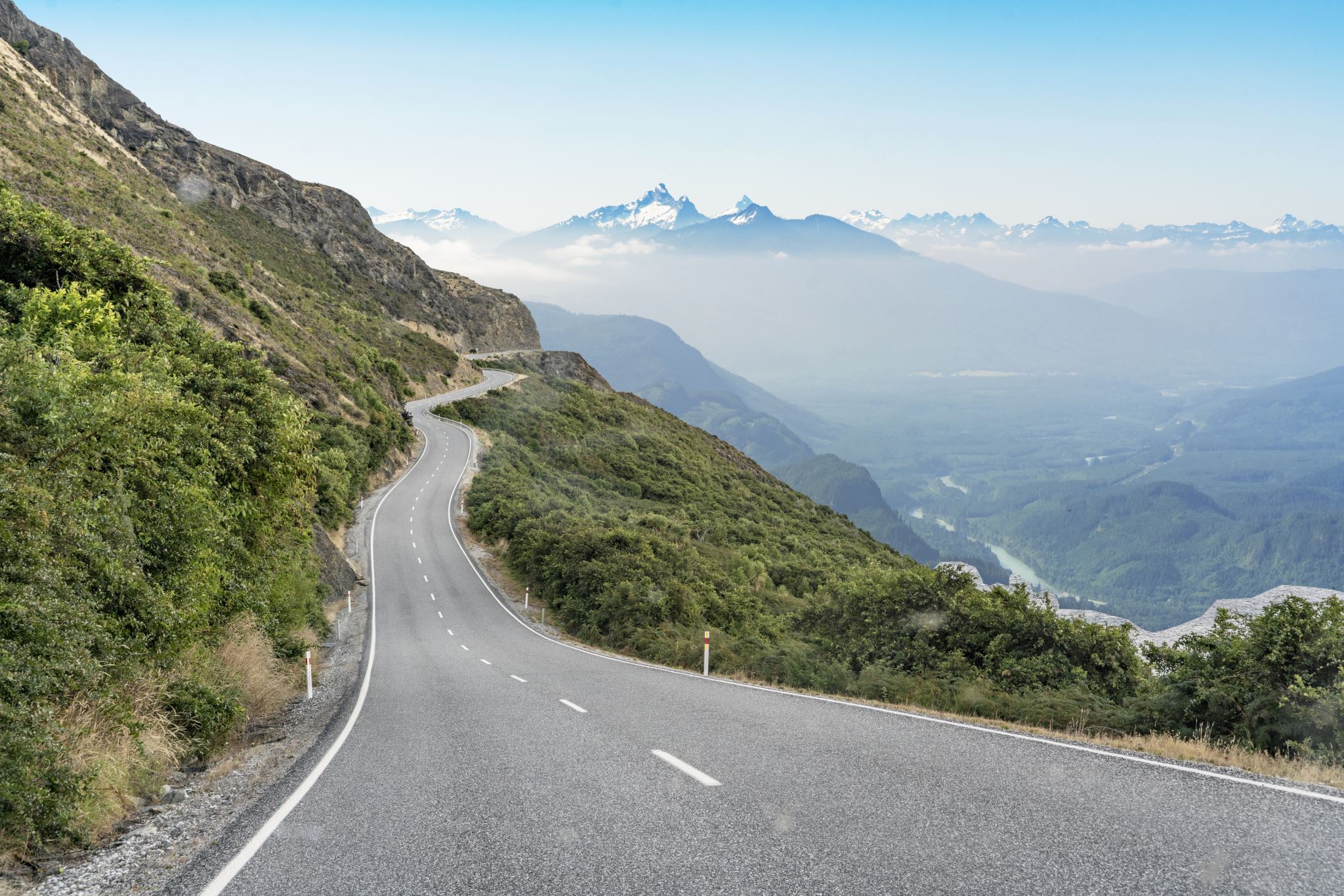 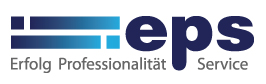 Die Expertengruppe der EPS zur Förderung der D-A-CH Franchisewirtschaft
1
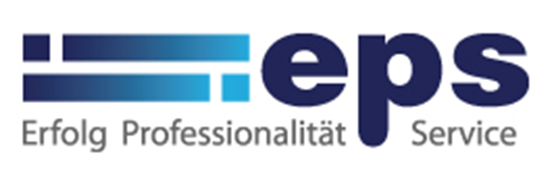 Das Konzept auf einen Blick
Wir unterstützen Franchisesysteme durch kostenfreie Know-how-Transfers rund um die jeweils eigene Kernkompetenz durch:
Bündelung von Expertenwissen und Präsentation innovativer Lösungen,
Informationen über Trends und gesetzliche Anforderungen,
Übermittlung von Erfahrungen anderer Franchisesysteme,
Selektion, welche Anbieter am Markt nachhaltig und innovativ sind,
Gezielte Suche nach Lösungen zur Entlastung der Einkaufsabteilungen,
Kommunikative Begleitung zur Umsetzung neuer Projekte,
Evaluierung der Dienstleister nach Franchise-Kompatibilität,
Generierung gezielter Kontakte, um gewünschte Lösungen zu implementieren.
2
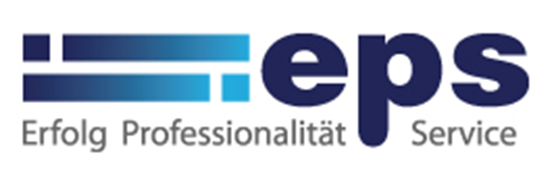 Zielsetzung und Mehrwerte
EPS hat ausschließlich das Ziel, Franchisezentralen zu stärken und innovativer zu machen, ohne am Mehrwert beteiligt zu sein . Mehrwerte und Zielsetzung:
Speed Dating-Informationsformat via Video Calls, 
Kostenfreie Analyse der Systeme durch unsere Experten im Vorfeld der Calls bezogen auf  Optimierungspotenziale,
Kontaktgenerierung mit unseren Experten, um die Resultate des Calls zu qualifizieren,
Kostenfreie Beratungen durch die in Frage kommenden Experten,
Kontaktgenerierung mit unseren Experten bei geplanten Veränderungen, um den Aufwand der Evaluierungsprozesse zu minimieren,
Kostenfreie Berechnungen zwecks Einsparung bestehender Dienstleistungsverträge.
3
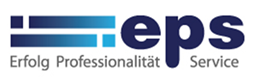 Qualifikation und Konzept
√ Jahrelange Erfahrungen und Verbindungen in den Franchisemarkt und Beratung der    Franchisesysteme für verbesserte Wirtschaftlichkeit,√ 15 Jahre Vertriebserfahrung als Dienstleister der Franchisebranche im Payment-Bereich,√ 10 Jahre Erfahrung in der Projekt-Generierung für Franchisesysteme,√ Förderer der Franchisewirtschaft für mehr Wachstum und Wirtschaftlichkeit,√ Kooperation mit ausgewählten Experten aus der Wirtschaft,√ Kostenfreie Dienstleistung durch spezielle Firmenphilosophie, √ Einsparung von Ressourcen in den Einkaufabteilungen,√ Steigerungen der Marktpräsenz der Franchisezentralen. Franchise-Business-Solution ist ein Verbund von Experten, um Franchise zu fördern.
4
EPS-Franchise-Business-Solution
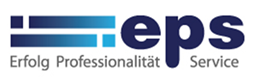 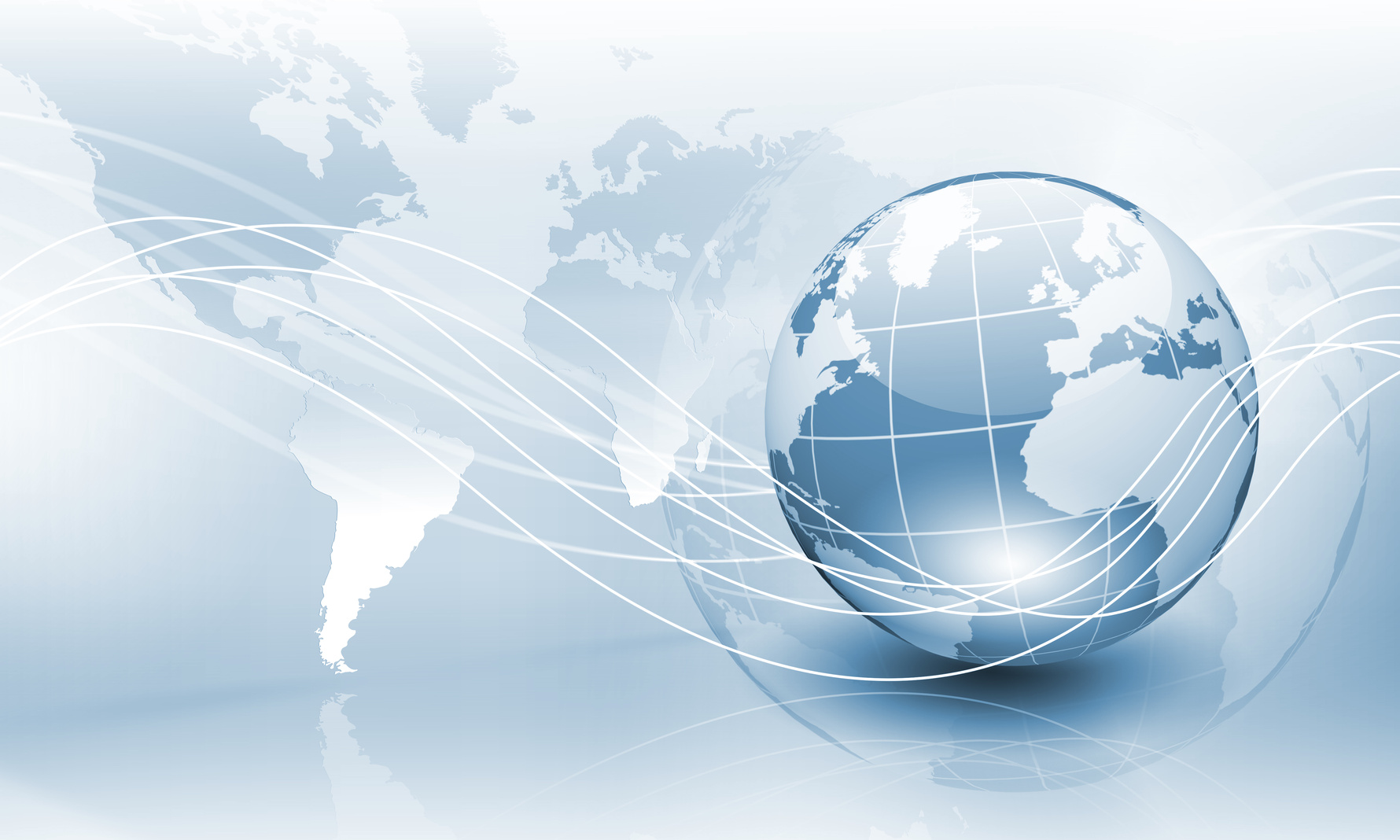 5
Ihr Ansprechpartner bei
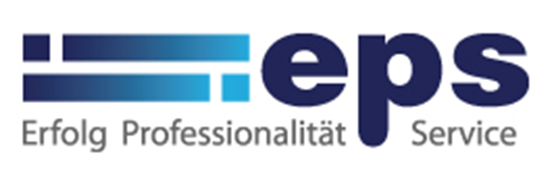 Michael Romeiser

info@eps-mr.com
0049- 171 333 66 41
6